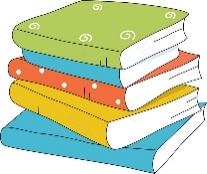 三
下
学
数
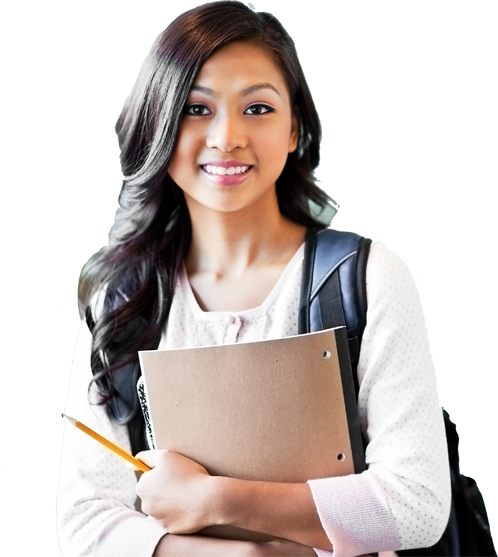 2.4 整理和复习
20XX年
讲师：PPT818
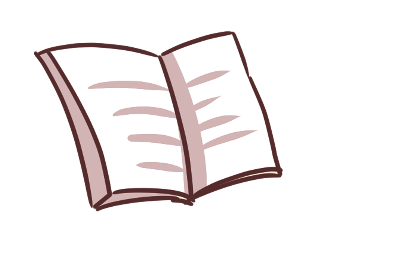 目  
录
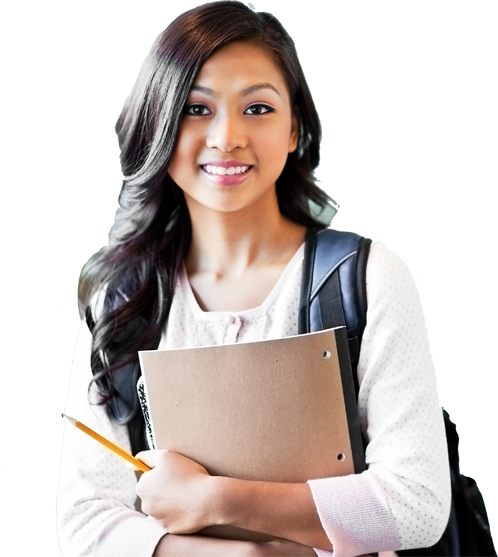 CONTENTS
1
温故知新
2
课堂练习
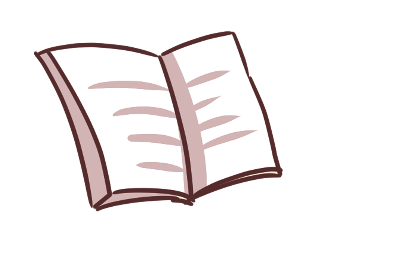 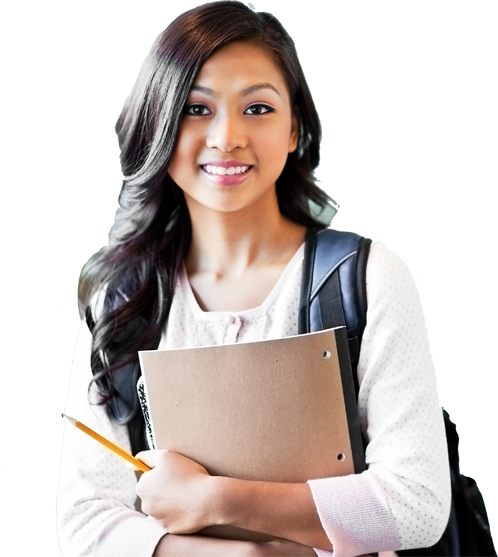 温故知新
03
1
学而时习之，不亦说乎
温故知新
除数是一位数的除法
口算除法
笔算除法
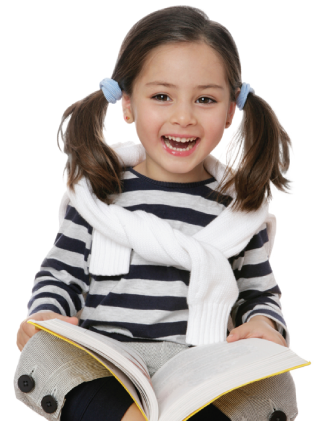 一位数除整十、整百、整千数
一位数整除几十几
一位数除两、三位数
除法的验算
除法的估算
商中间或末尾有0的除法
温故知新
1.一位数除整十、整百、整千数
300
900÷3＝
先用0前面的数除以一位数，得到结果后，再在后面添0，被除数有几个0就添几个0。
9÷3＝3
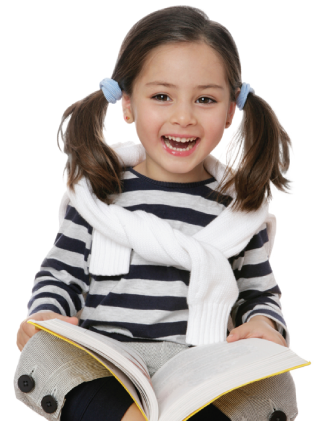 温故知新
2.一位数整除几十几
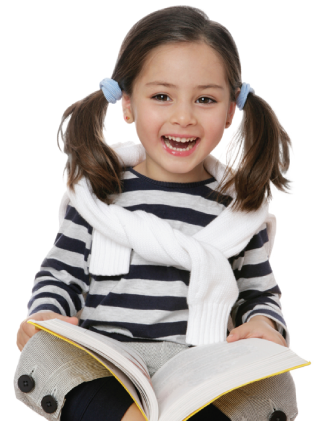 90÷3＝30
99÷3＝
33
把被除数看成是整十数和几个一分别除以一位数，最后把两次除得的商相加。
9÷3＝3
30＋3＝33
温故知新
2.一位数整除几十几
40（块）
120÷3=
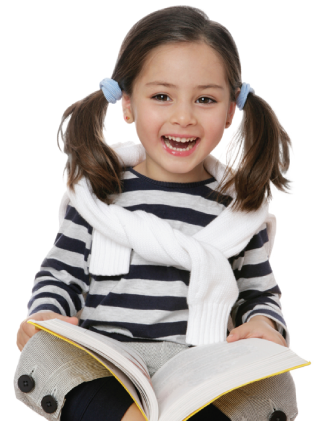 求120里面有几个3，用除法计算。
答：40块这样大的草地1天
产生的氧气够三年级学生用。
温故知新
3.一位数除两、三位数
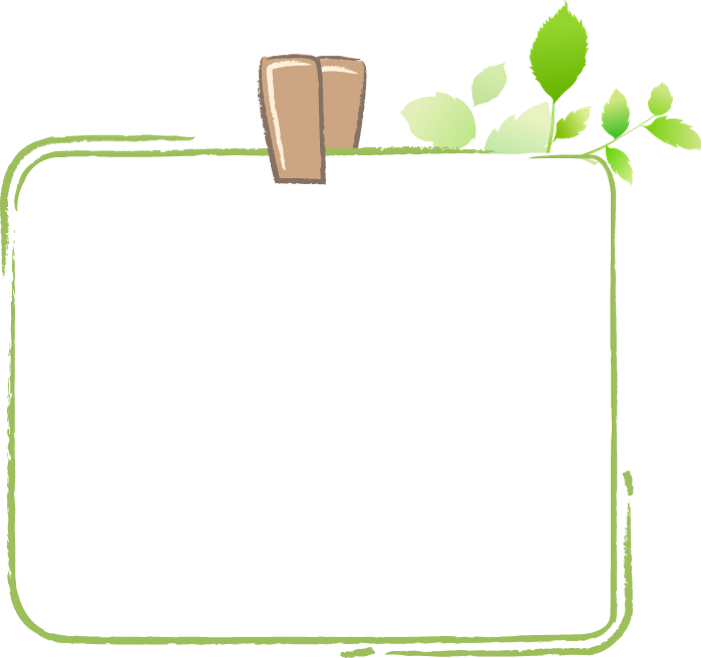 从被除数最高位除起；
43
129÷3＝
如果百位上的数比除数小,就和十位上的数合起来除以除数,商写在十位上；
4
3
1
2
9
3
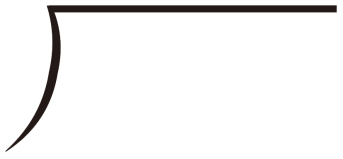 1 2
9
9
如果有余数,就把余数和个位上的数合起来继续除。
0
温故知新
3.一位数除两、三位数
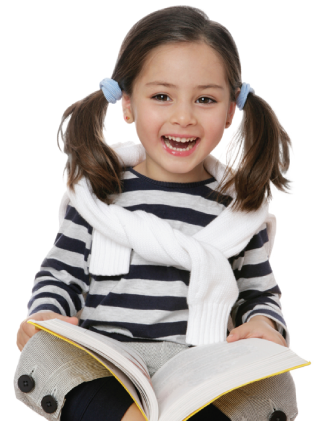 45（人）
225÷5=
答：每辆车应该坐45人。
温故知新
如何验算除法？
4.除法的验算
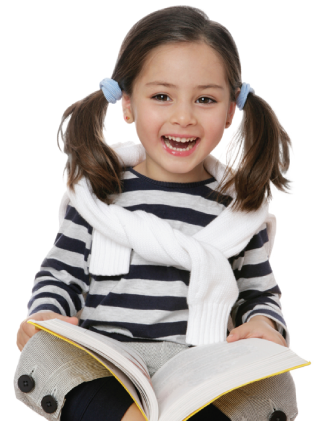 没有余数除法的验算
商×除数＝被除数
有余数的除法的验算
商×除数＋余数＝被除数
温故知新
5.商中间或末尾有0的除法
如果被除数的前两位能整除一位数,末尾是0或比一位数小,商的末尾是0。
被除数首位能整除一位数,被除数的中间是0或比除数小,商的中间是0。
1
2
0
0
2
5
6
6
1
3
5
0
3
3
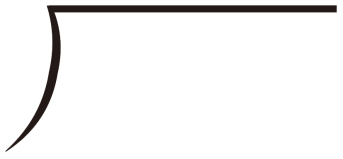 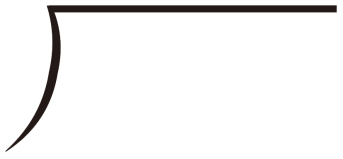 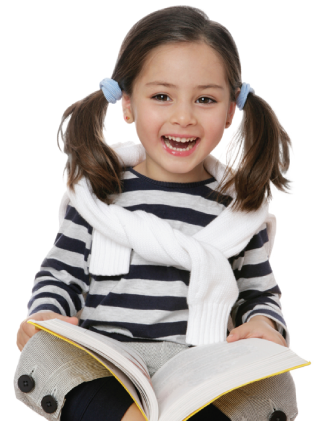 6
6
3
1
5
3
1 5
0
0
温故知新
6.除法的估算
估算时,除数不变,可以把被除数看成和它最接近的整十、整百或几百几十数,再口算出结果。
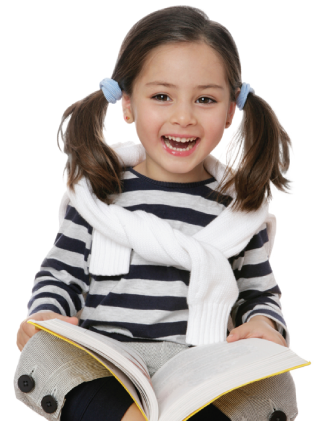 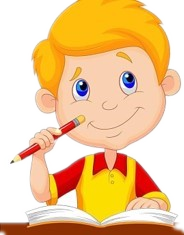 70
205÷3≈
300
899÷3≈
50
452÷9≈
温故知新
6.除法的估算
500÷8≈
60（米）
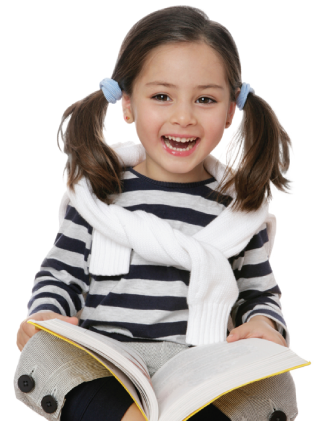 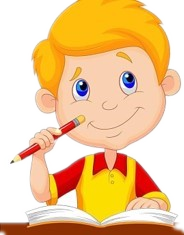 答：他每分钟大约走60米。
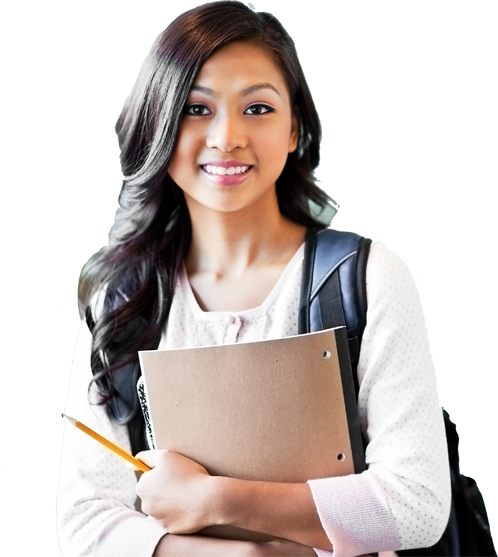 课堂练习
03
2
纸上得来终觉浅,绝知此事要躬行
课堂练习
3000
320
220
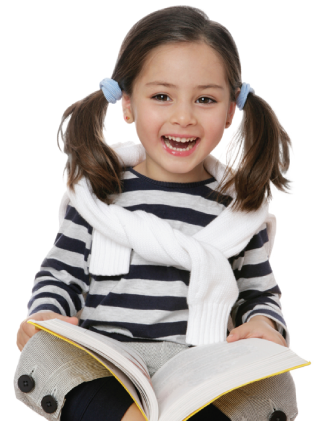 550÷5=
110
21
84÷4=
24÷2=
12
课堂练习
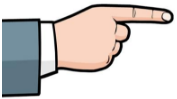 0不能作除数。
×
1.0除以任何数，都得0。                    （    ）
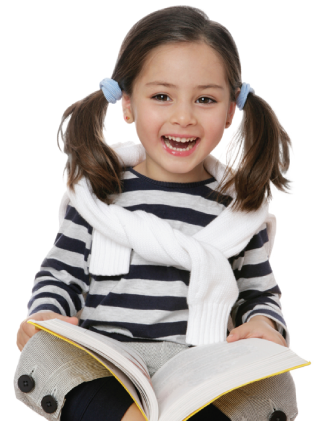 704÷5=140……4
×
2.704÷5的商中间有0。                     （    ）
√
3.135÷7的商接近20。                      （    ）
135接近140
课堂练习
1.下面三个算式中，商是三位数的是（  ）。
  A.244÷6    B.  356÷5    C  425÷3
2.704除以7，商是（   ）。
  A.10……4      B.100……4    C.104
C
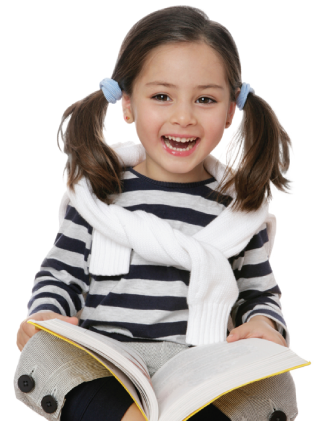 B
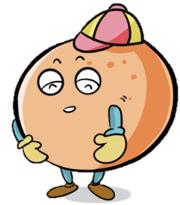 课堂练习
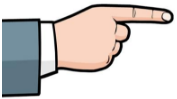 206
618÷3=
206……2
620÷3=
0
2
6
0
2
6
2 0 6
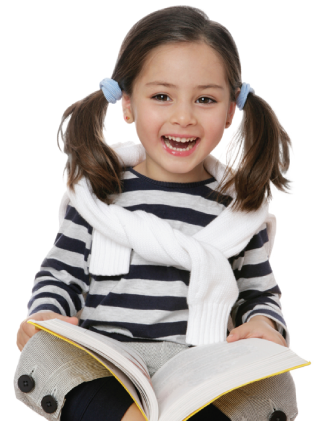 ×    3
2 0 6
6
6
验算：
验算：
6
6
1
2
8
0
3
3
×    3
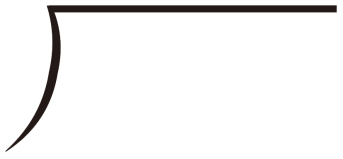 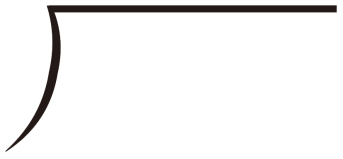 1
2
8
0
6 1 8
1 8
1 8
6 1 8
＋    2
0
2
6 2 0
课堂练习
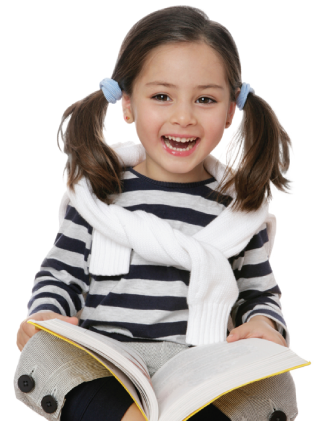 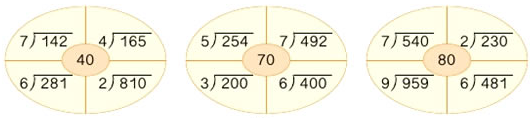 √
√
√
课堂练习
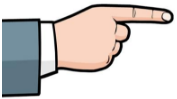 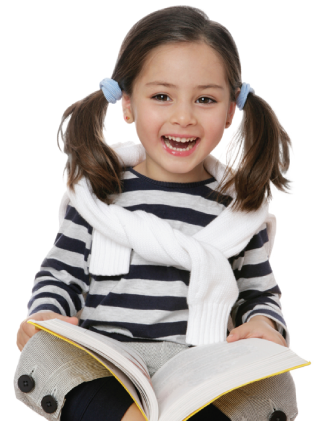 816÷8=
102（箱）
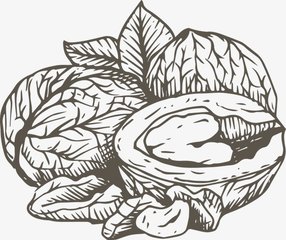 答：可以装102箱。
课堂练习
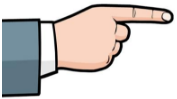 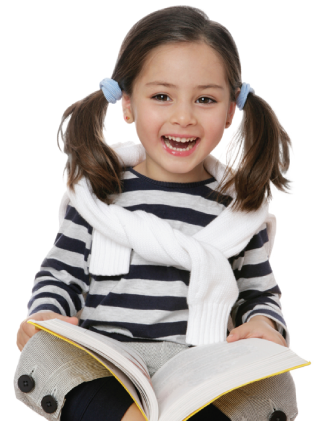 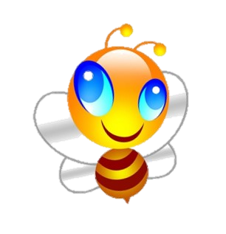 500÷8≈
60（米）
答：他每分钟大约走60米。
课堂练习
剩下的4袋也要运1次。
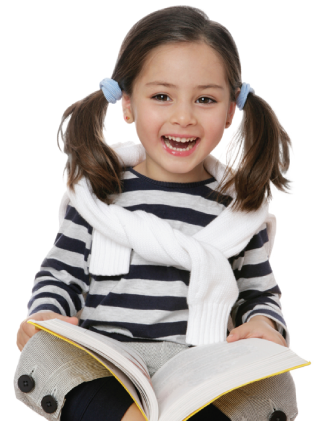 180÷8＝22（次）……4（袋）
22＋1＝23（次）
答：一共要运23次。
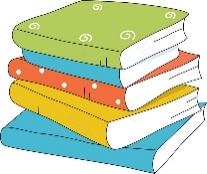 三
下
学
数
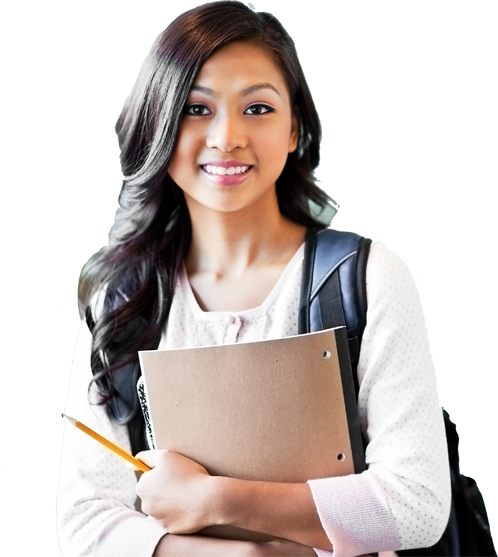 感谢各位的聆听
20XX年
讲师：PPT818
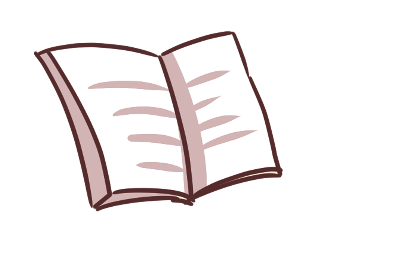